Basics of Understanding the Bible
COURSE 1/Class 2: Duties of Reader

Williams Grove Baptist Church
Instructor: Reverend Kirby Jones
Email: Pastorkirbyj@gmail.com
C
O
N
T
E
X
T
U
A
L

A
N
A
L
Y
S
I
S
Biblical Contextual Analysis is simply an analysis of the historical, cultural, and textual setting of a particular verse or passage. It is the process of “situating” a verse, within its proper surroundings, so that one can accurately understand the meaning.
The “Text” As A Context

Words, sentences, and phrases within a verse combine to provide their own “context.”
A Mechanical Layout, along with a Word Study, assists with determining the context within the verse, itself.
Psalms 23:4Yea, though I walk through the valley of the shadow of death,/ I will fear no evil:/ for thou art with me;/ thy rod and thy staff/ they comfort me.
The Immediate Context takes into consideration the texts/verses immediately before and immediately, after the subject-text.
The Remote Context involves the chapter, which contains the subject-verse, or the larger unit of thought.
The Whole Book as a context involves the overall theme/purpose of a particular book.
The Whole Bible considers God’s unified message to humanity.
Determining the meaning of a text also involves God as a Context. Correct interpretation is always in keeping with the holy nature and character of God.
Matthew 18:20
Matthew 24:40, 41
Ephesians 5:18
Revelation 3:20
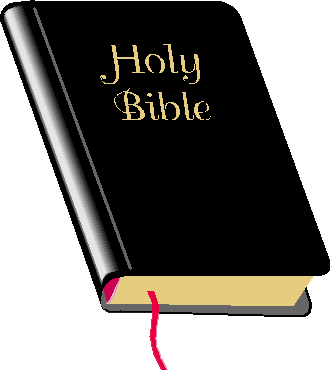